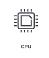 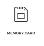 Module 7 Computers
Unit 2  When do you use a computer?
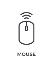 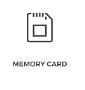 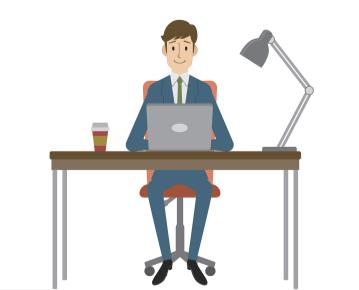 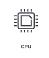 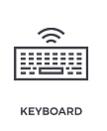 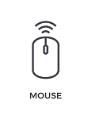 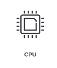 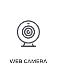 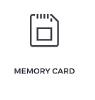 WWW.PPT818.COM
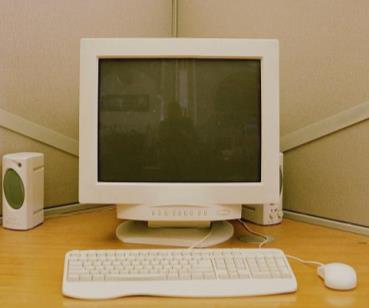 screen
1
mouse
keyboard
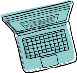 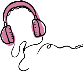 New words
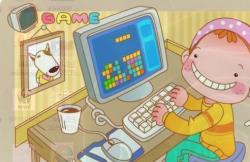 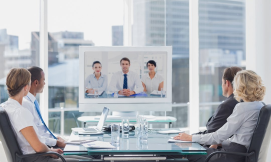 play computer games
talk to customers
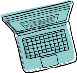 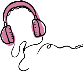 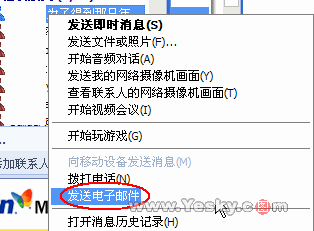 send emails
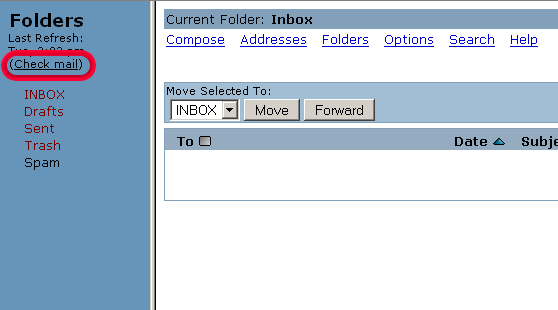 check emails
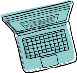 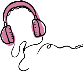 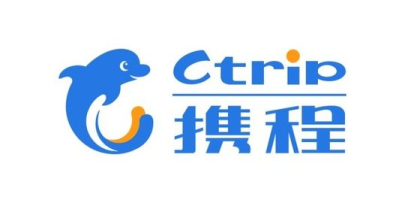 make travel  plans
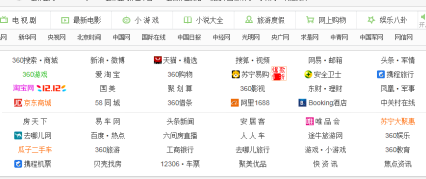 visit a website
浏览网页
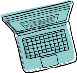 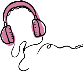 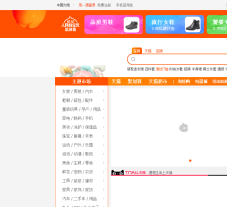 do some shopping
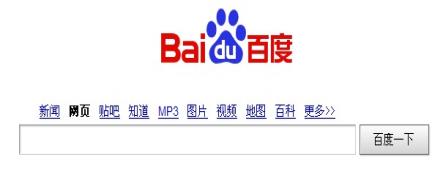 search for information
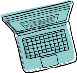 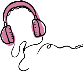 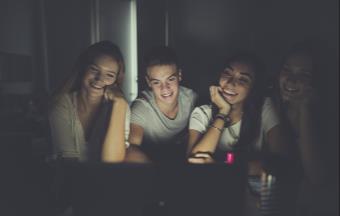 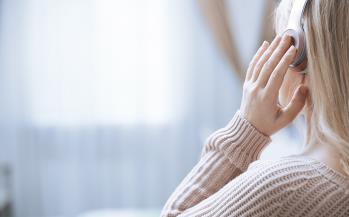 watch movies
listen to music
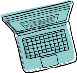 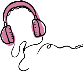 see films
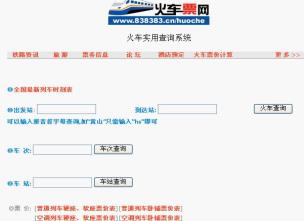 check the times of a train
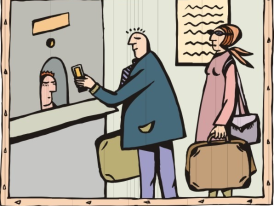 buy tickets
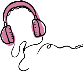 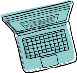 Match the words.
a company
a computer
customers
email
games
information
the Internet
movies
tickets
travel plans
buy
check
go on
make
play
share
talk to
search for
watch
work for
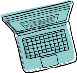 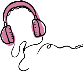 Fast reading.
Read the passage and answer the questions.
1. Who can use the computer on Sundays?
Mike.
2. Who shares a computer with his father?
Jack.
3. Who has a friend in Australia?
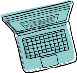 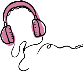 Alice.
Read  againand check T or F.
Jack
F
1. Jack’s father uses the computer every Friday night.
       2. Alice checks emails at home.
       3. Mike likes playing computer games.
       4. Mike and his parents use their home computer.
at school
F
T
F
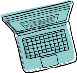 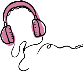 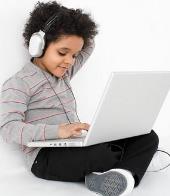 Read Para. 1 and answer the questions.
1. What does Jack’s father do on the computer?
He often talks to his customers on the computers. 
He also goes on the Internet to check the times of trains, make travel plans, and buy tickets.
2. Does Jack use the computer every night?
No, he doesn’t. He uses the computer every Friday night.
3. What does Jack do on the computer?
He listens to music and watches movies on the computer.
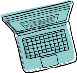 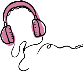 Read Para. 2 and answer the questions.
1. Does Alice have a computer at home?
No, she doesn’t.
2. What does Alice do on the Internet?
She searches for information, does her homework, checks her email, and sees and talks with her friends on the Internet.
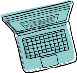 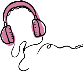 Read Para. 3 and answer the questions.
1. Do Mike’s parents use a computer at home?
No, they don’t.
2. What does Mike usually do on the computer?
He sends emails to his friends and plays computer games.
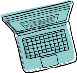 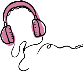 Complete the passage with the correct form of the words from the box.
check   customer    information    Internet   movie   plan     search     send    share   ticket
You can use your computer to do lots of things on the _________. You can ________ for ___________ about things to do. Are you _________ an evening at the cinema? What time does your _______ start? You can ______
search
Internet
information
planning
movie
check
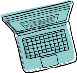 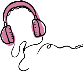 on the Internet. What about shopping? Many _________ buy books, clothes and many other things on the Internet. And do you want to visit friends or family? Many people buy train __________ on the Internet. You can also _________ emails or speak to friends. But remember to __________ the computer with your parents!
customers
tickets
send
share
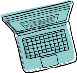 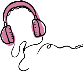 Things you can do on the computer:
do homework                            play computer games
make travel plans                     listen to music
check the times of trains          check e-mails
send e-mails                              visit websites
search for information             watch movies= see films
do some shopping                      talk to customers
buy tickets                                   go on the I ternet
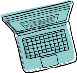 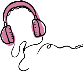 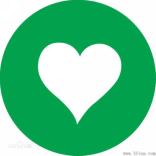 全国青少年网络文明公约：
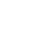 要善于网上学习,不浏览不良信息。
要诚实友好交流,不侮辱欺诈他人。
要增强自护意识,不随意约会网友。
要维护网络安全,不破坏网络秩序。
要有益身心健康,不沉溺虚拟时空。
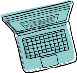 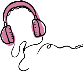 Writing
如今，电脑已成为人们生活、学习与工作中必不可少的工具之一。请根据自己的实际经历，谈谈你会在什么时候用电脑，以及用电脑来做些什么，写一篇不少于50词的短文，要求思路清晰、语句通顺。
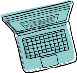 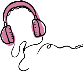 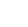